Chapter 5: More-sophisticated behavior
Part 2, Random behavior
msklug.weebly.com
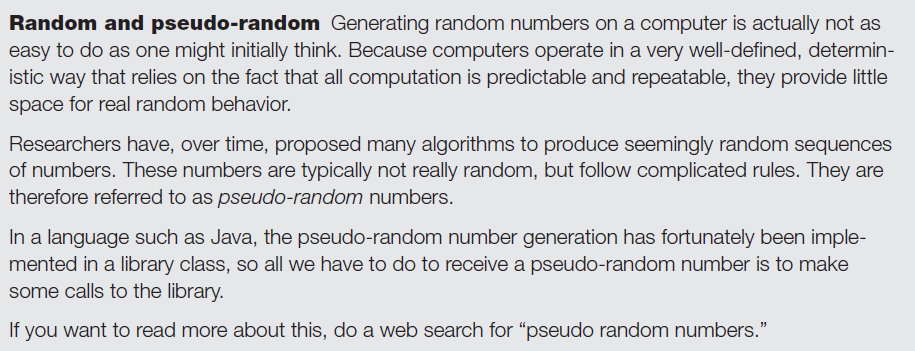 Random class (again)
Remember to import the Random class
import java.util.Random
Remember to declare a pointer to an object of type Random
Remember to construct an object of type Random
Then, you may make method calls
Random.nextInt(n)
The nextInt method in the Random class returns a pseudo-random value from 0 up to, but not including n.
We say that “it returns a value from [0,n)”
We say that “it returns a value from inclusive 0 to exclusive n”
Exercises
5.12-5.20